úpoly
Definice úpolů
Z fylogenetického hlediska se dá na úpoly hledět jako na transformaci válečných bojových aktivit do současné podoby překonání partnera v rámci daných pravidel. V historii se totiž z původních „umění“ zabít nepřítele staly aktivity připomínající tuto činnost v rámci různých rituálů a her, a později napodobování „skolení“ nepřítele v rámci aktivit podrobených danými pravidly. Velice zjednodušeně se dá říct, že drsná realita přežití jedince se proměnila v poměrně bezpečnou zábavu. Úpoly si však s sebou nesou to, co bylo součástí válčení, a to vliv na harmonický rozvoj jedince jak v oblasti kondiční, tak psycho-sociální.
K pochopení vzniku úpolů je třeba pochopit rozdělení na Bojové sporty a Bojová umění.
Úpoly
Slovo úpoly jako první popsal Miroslav Tyrš, kdy zavedl tento pojem do soustavy tělesné výchovy, jelikož si uvědomoval jejich vliv na rozvoj jedince. Definice se od dob Tyrše měnila, aby co nejlépe vystihla poslání úpolů a reflektovala jak bojové umění, tak i bojové sporty.
Pohybové aktivity zacílené na kontaktní fyzické překonání partnera. Do úpolů zařazujeme i specifická cvičení, která jsou přímo průpravou na kontaktní překonání partnera (Reguli a kol, 2007).
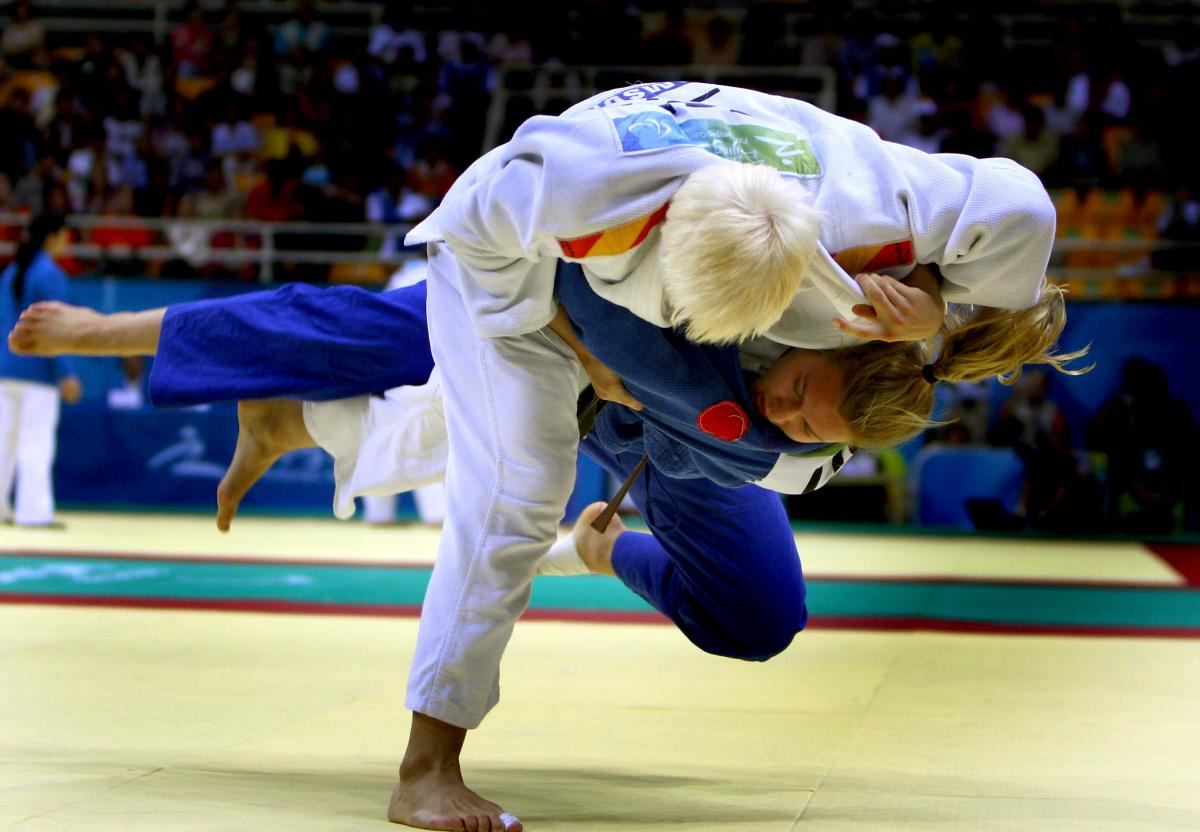 Benefity
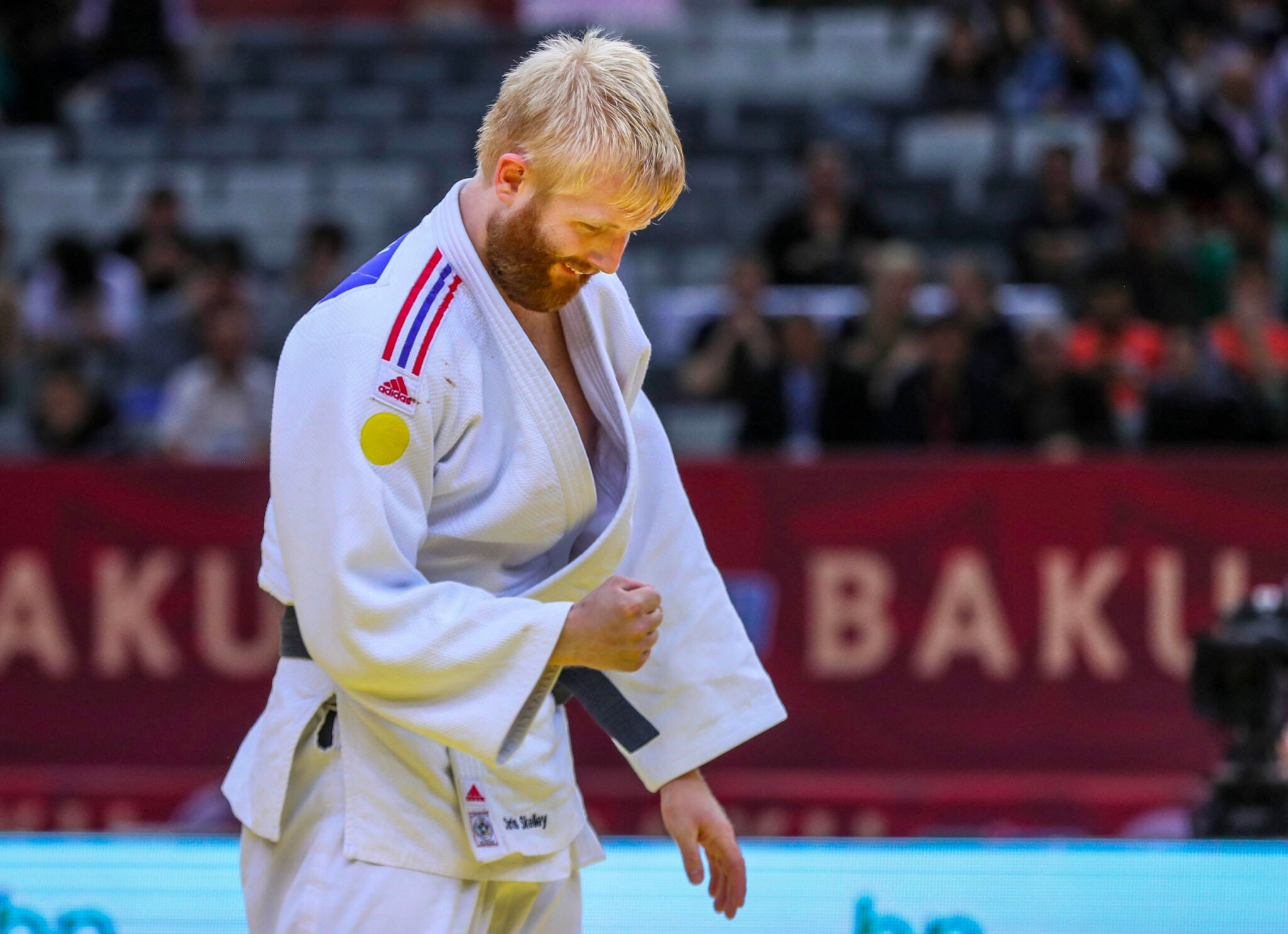 Zpravidla individuální sporty
Dochází k rozmanitému kontaktu (od žádného až po plný kontakt)
V některých se cvičí v technických sestavách (podobné gymnastice na prostných)
Soutěží se v rozdílných kategoriích definovaných věkem, pohlavím, technickým stupněm
Soutěží se v rozdílných váhových kategoriích (až na pár výjimek)
Rozdílná doba trvání zápasu v závislosti na pravidlech (může být od 1min a do 25min a více)
Jednokolové zápasy vs. vícekolové zápasy
Specifická vytrvalost v acyklických pohybech (někdy velký objem izometrické svalové kontrakce)
Velice důležitá souhra pohybů a dechu
Vysoké nároky na explozivní sílu, rychlostní vytrvalost, akční a reakční rychlost
Koordinace HK vs. DK
Vysoké požadavky na koordinační schopnost
Anticipace pohybů soupeře
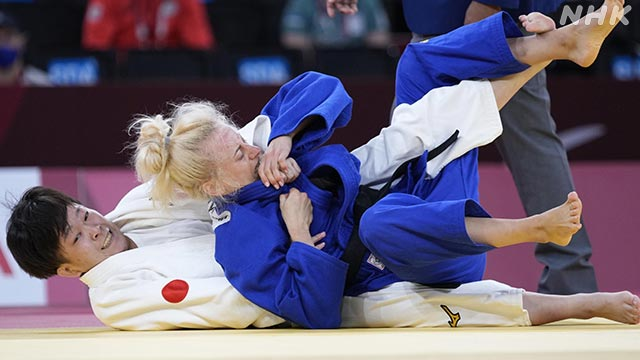 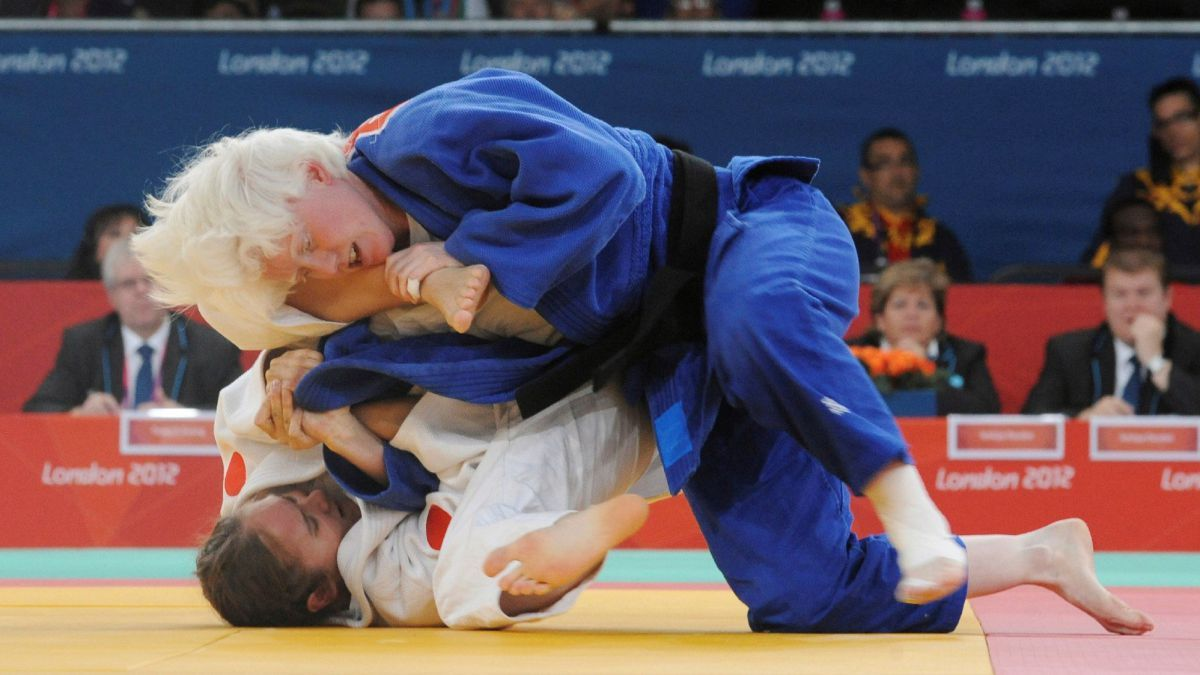 Kontakt
Kontakt v úpolech je zprostředkován DOTEKEM. Dotek je první komunikační prostředek člověka, v dnešní době poněkud podceňována jeho důležitost. Moderní doba a společnost znehodnocuje komunikační funkci doteku. Cvičení úpolů umožňuje znovuobjevení této funkce.
Aby se cvičenci nestyděli a zvykli si na kontakt, je třeba postupovat systematicky. Při výběru úpolových her je možno dle Reguliho  a kol. (2007) využít následujících činitelů kontaktu a lze tak vytvořit rozmanitou škálu úpolových her a cvičení. S jednotlivými determinanty se dá manipulovat jako např. s ekvalizérem (pozice vlevo je nízká úroveň, pozice vpravo vysoká).
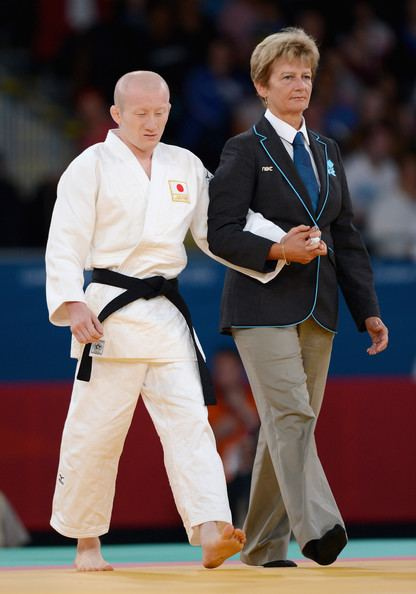 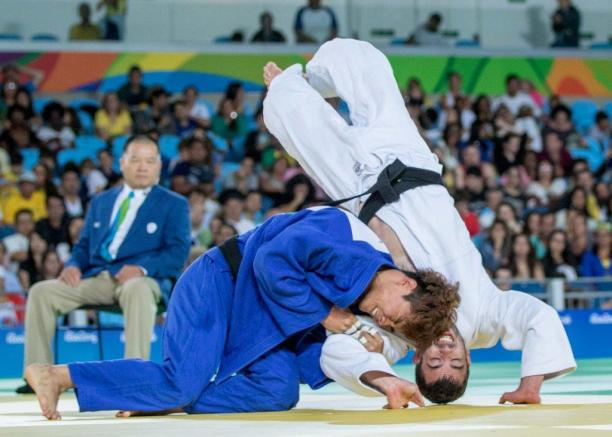 Nácvik úpolů
V první fázi (generalizace – iradiace) se úpolista obeznamuje s novými pohyby. Po vysvětlení a ukázce se vytváří zatím málo jasné představy o jejich provedení – pohyb po podložce, kontakt, bolest, apod. První pohyby jsou křečovité a nemají plynulou návaznost. Rychlá únava nervového systému úpolisty si vyžaduje pomalý sled a malý počet opakování. Nácvik základů techniky je třeba zkoncentrovat do vícero po sobě následujících hodin výuky.
V druhé fázi (koncentrace-diferenciace) úpolista prakticky opakuje činnosti ve stabilních podmínkách. Při ustavičném opakování pohybů vzniká pohybová šablona na neuronové úrovni. Vyskytuje se velmi mnoho pohybových chyb. Úpolista dostává po drahách přímé a zpětné vazby další slovní, zrakové, taktilní informace, které zpracovává a spojuje s vlastními zkušenostmi. Promyšleně je zvyšován počet opakování, zdokonaluje se technika a odstraňují se chyby. Vzniká konkrétní představa úpolisty o vykonávání úpolové činnosti ve standardních podmínkách. Pohyb v technice provádí mimovolně. Pohybový vzor se musí ustavičně obnovovat.
Ve třetí fázi (stabilizace – automatizace) se uskutečňuje dokončování technicko-taktické přípravy. Výsledkem jsou pohybové návyky, úpolista je schopný vykonávat techniku správně, úsporně, v relativně stálých podmínkách, automatizovaně a se sníženou potřebou vědomé kontroly. Pohyb je už natolik stabilní a i variabilní, že už nedochází k jejímu podstatnému zhoršování ani pod vlivem vnějších a vnitřních deformačních faktorů.
Ve čtvrté fázi (tvořivá asociace – tvořivá koordinace) je proces osvojování ukončen. Úpolista je už schopen mistrovského využití techniky – umí vnímat, myšlenkově programovat a anticipovat měnící se situace a správně na ně reagovat.